AREA 79 MOTION RESOURCES
June Quarterly 2023
Kelowna, BC
Page #1
MOTION GUIDE
2 page document found on the Area Website
Login Side under Chair page.
Page #2
MOTION GUIDE
This document is also in your agenda package this weekend!
AREA 79 BOOK OF MOTIONS
MOTIONS FLOW CHART
Great way to
 see our motion process
 from beginning to end.
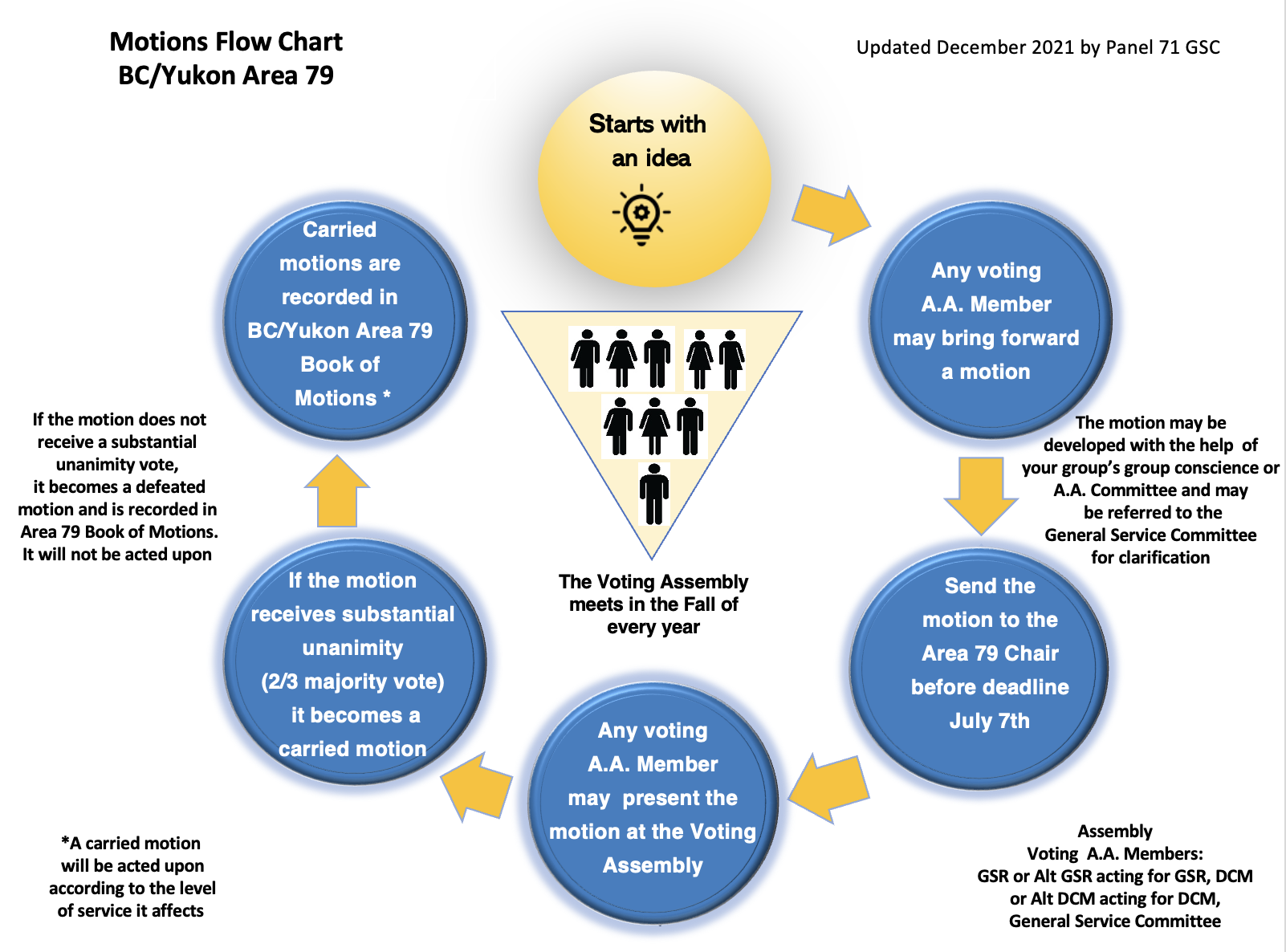 YOU ARE NOT ALONE
June Quarterly 2023
Kelowna, BC